«Фотосинтезируем на диванчиках»
Инициативная группа № 8.
Авторы идеи: Колеватова Алексия, Прокопович Диана
Состав команды: Колеватова Алексия, Прокопович Диана,Степанова Вероника,Колпащикова Варвара, Середа Мария, Царёва Анастасия, Турдиева Хушноза
Куратор: Базаров П.С.
Было
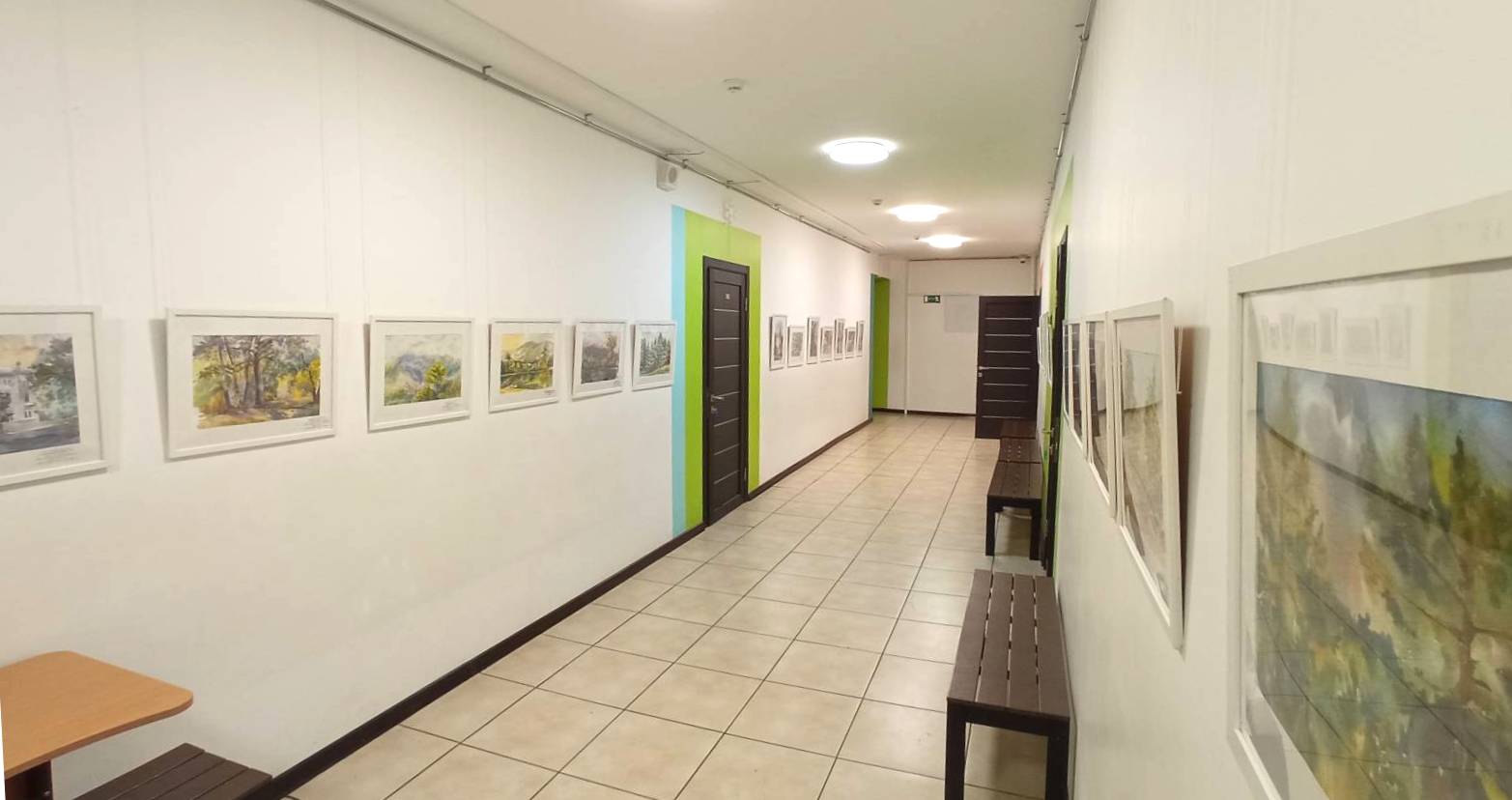 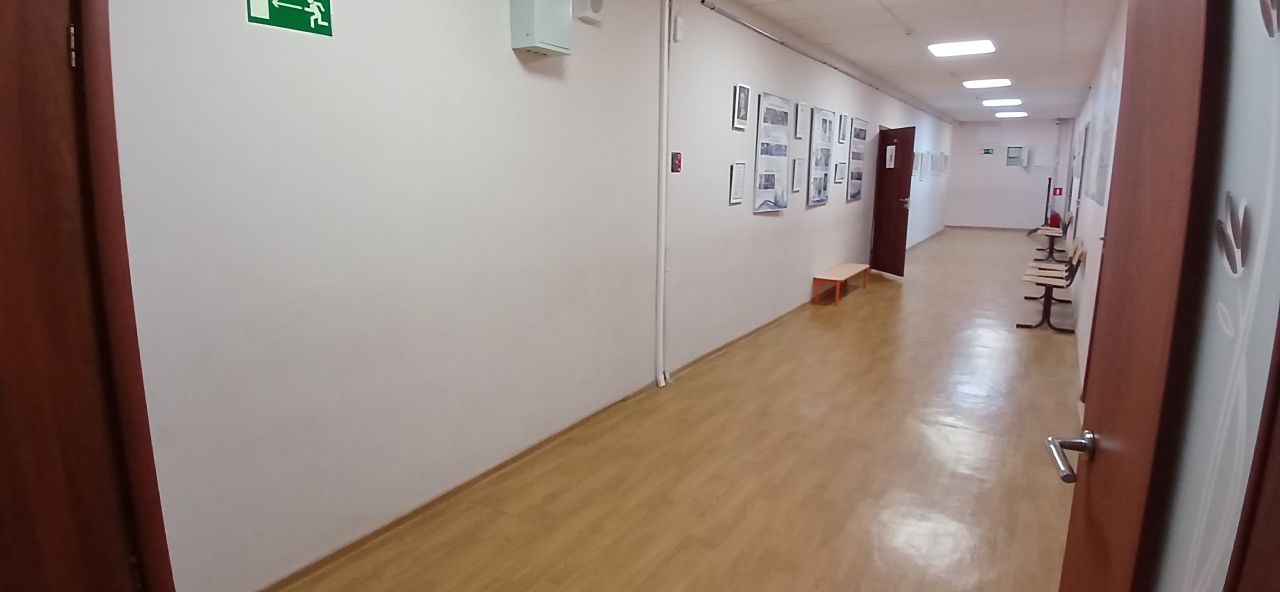 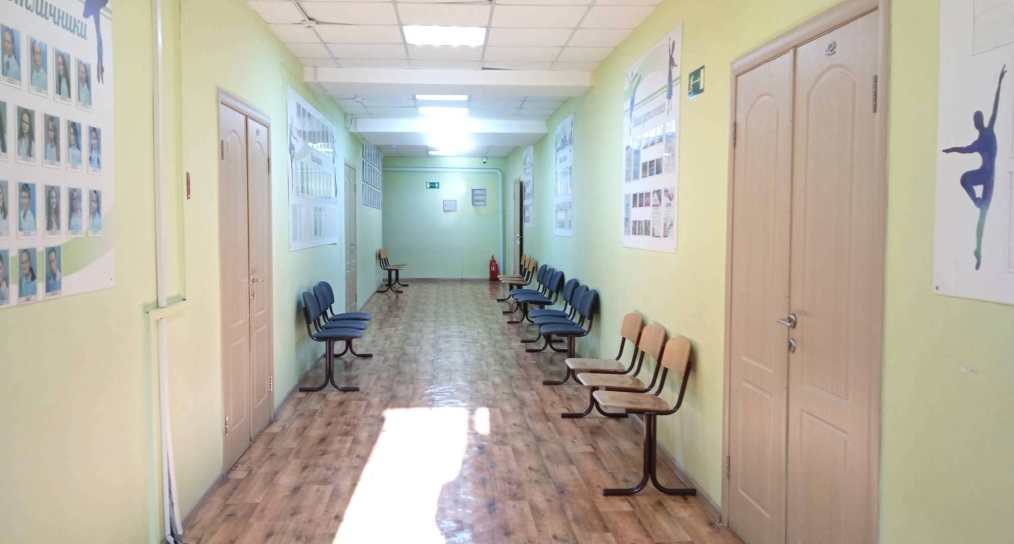 Стало
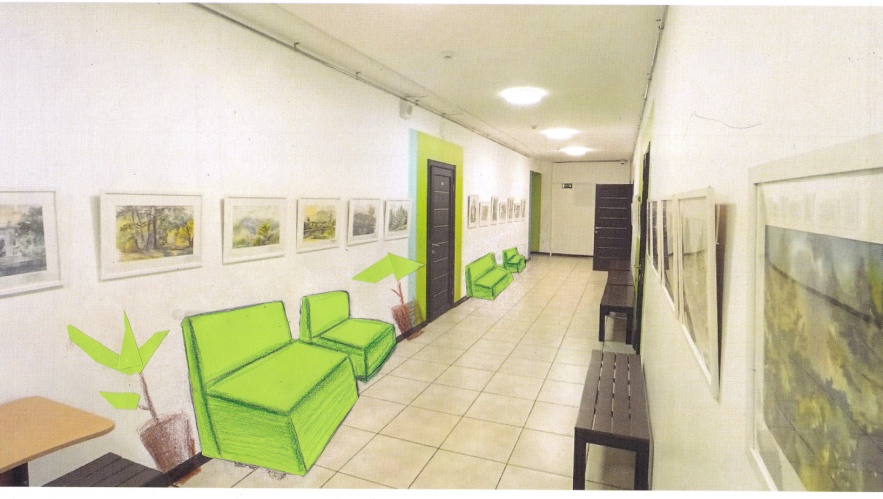 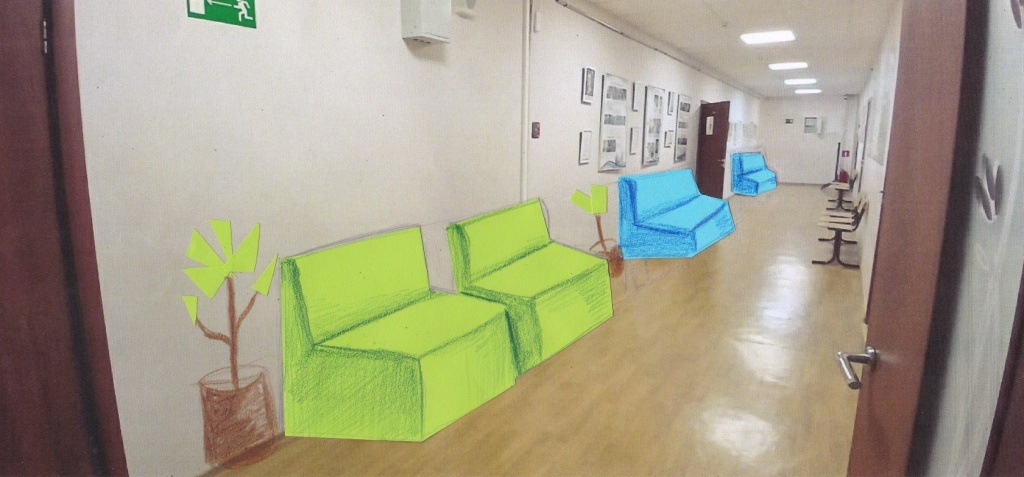 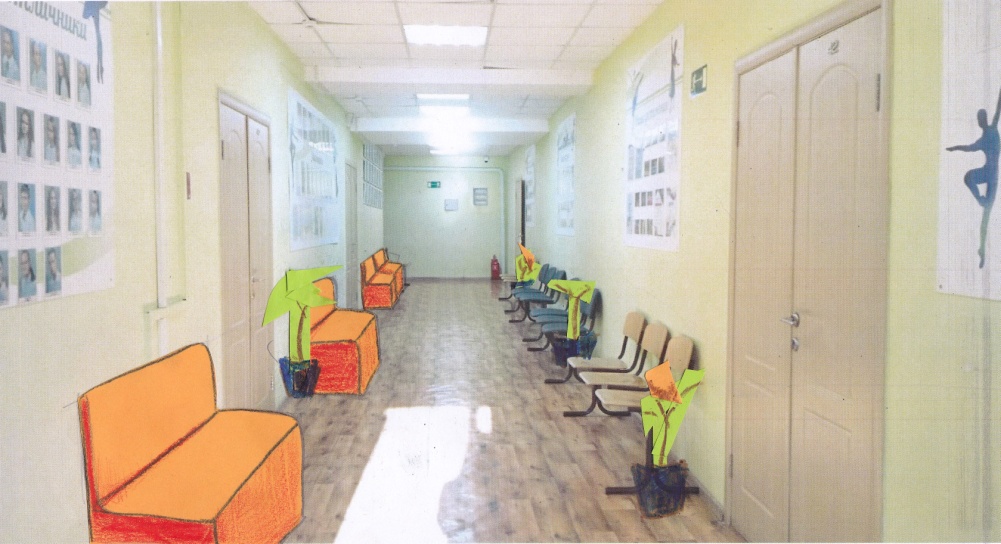 Смета
12 диванов (1 диван 5000) - 60.000 тыс.руб.12 комнатных растений (1 горшок 2000) - 24.000 тыс.руб.итого: 84.000
Спасибо за внимание!